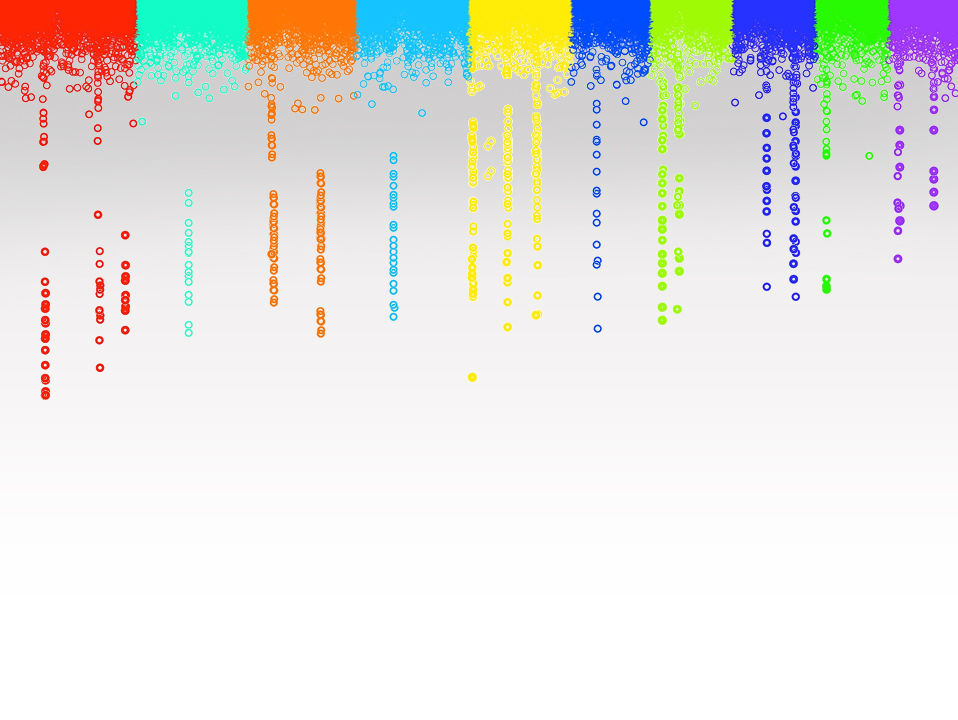 Statistical Genomics
Machine Learning
Zhiwu Zhang
Washington State University
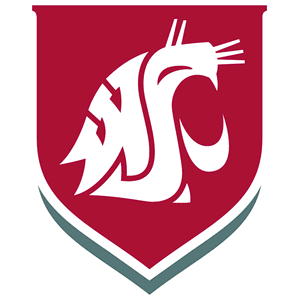 Administration
Final HW due on Friday (April 28) at 3:10PM
Final exam: May 3, 4:30-6:30pm, open book, 50 questions
Grade submission: May 4 to students and May 5 to university
Course evaluation target: 100% responses by Friday (April 28)
Group pictures: Wednesday (April 26)
Outline
Challenges in finding the best method.
Machine learning
Knowledge  mining
MMAP algorithm
Cloud computing
MMAP performances
Domains
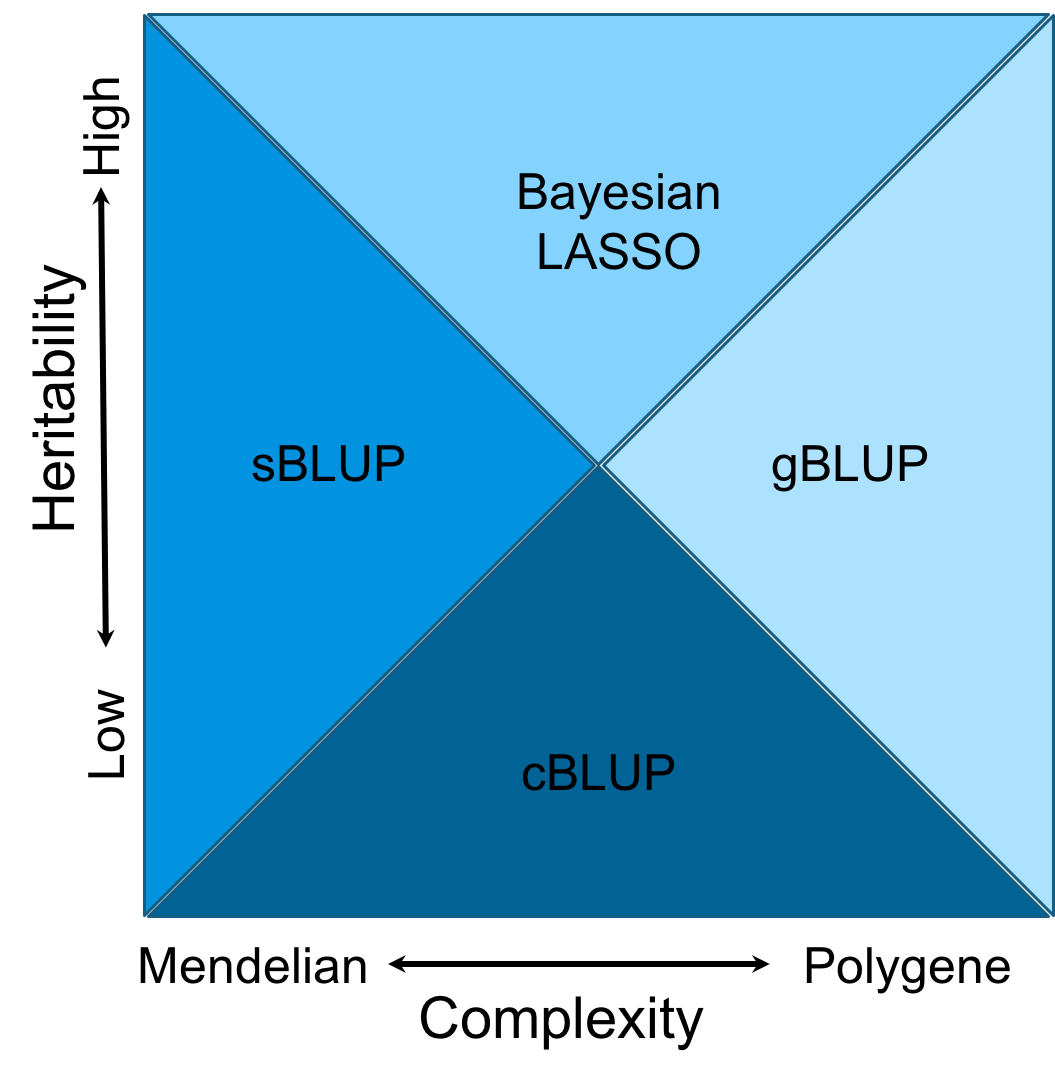 [Speaker Notes: Figure 6.The cost time of computing genomic prediction in three method. 
Bayesion method (green) cost most time than other methods, and gBLUP (blue) is the least. The cost time of scBLUP (orange) computing genomic prediction depend on the number of individuals of population (compression) and the number of markers (SUPER). The computing time is calculated by CPU computing time.]
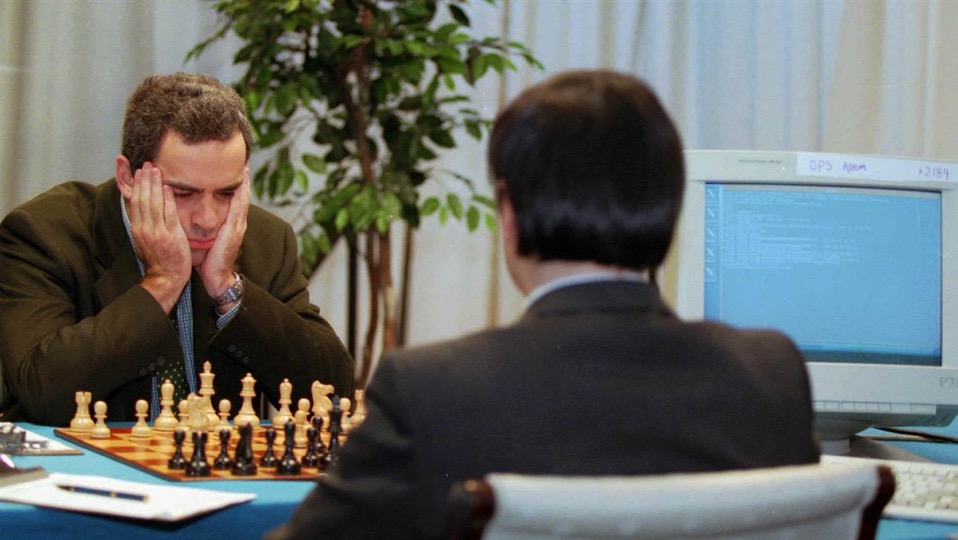 Hard coded multiple players' moves won the champion
1996: Garry Kasparov vs  IBM Deep Blue
IF…
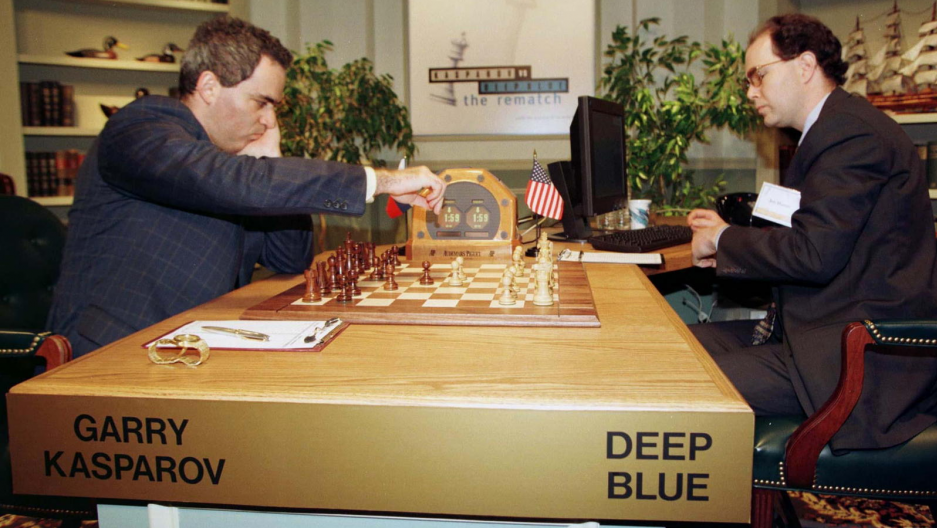 IF…
IF…
IF…
IF…
IF…
IF…
IF…
IF…
IF…
IF…
IF…
IF…
IF…
IF…
IF…
IF…
IF…
IF…
IF…
IF…
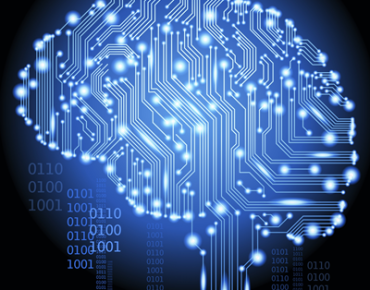 Machine learning
Machine learning is a type of artificial intelligence (AI) that provides computers with the ability to learn without being explicitly programmed.
https://engineering.jhu.edu/ams/research/statistics-and-machine-learning
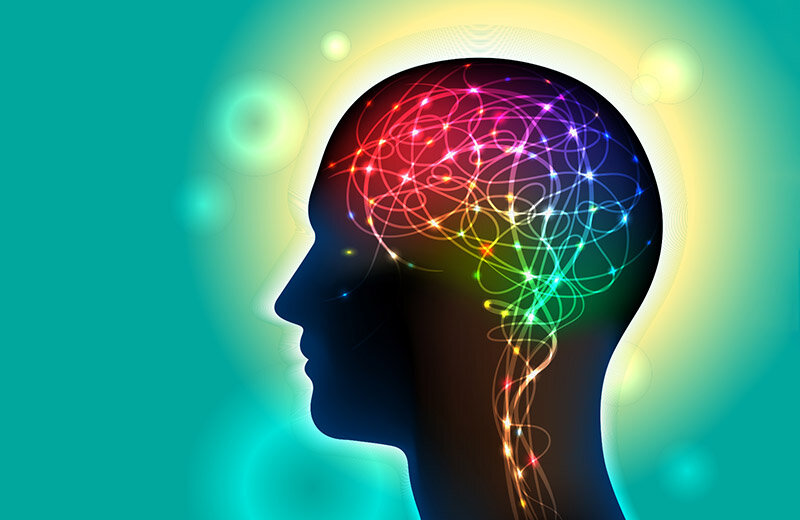 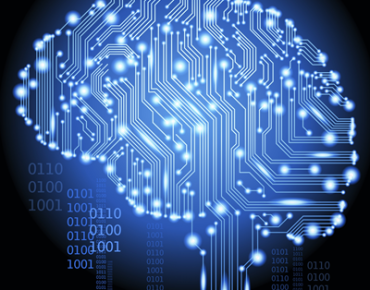 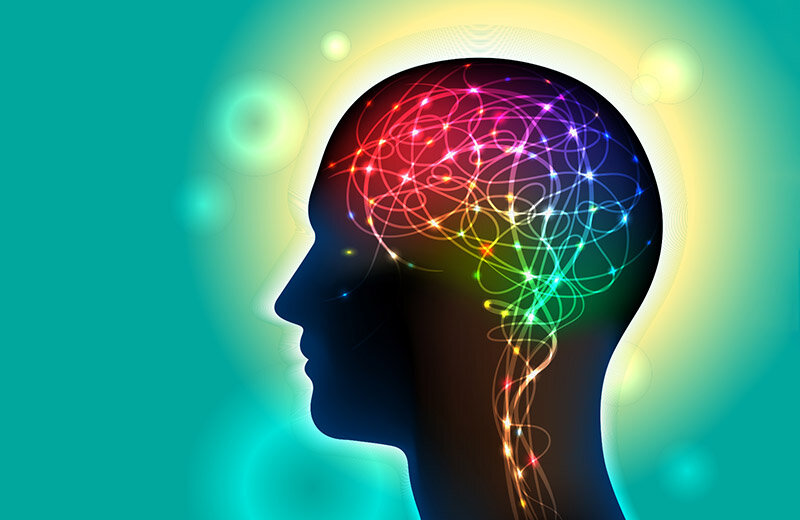 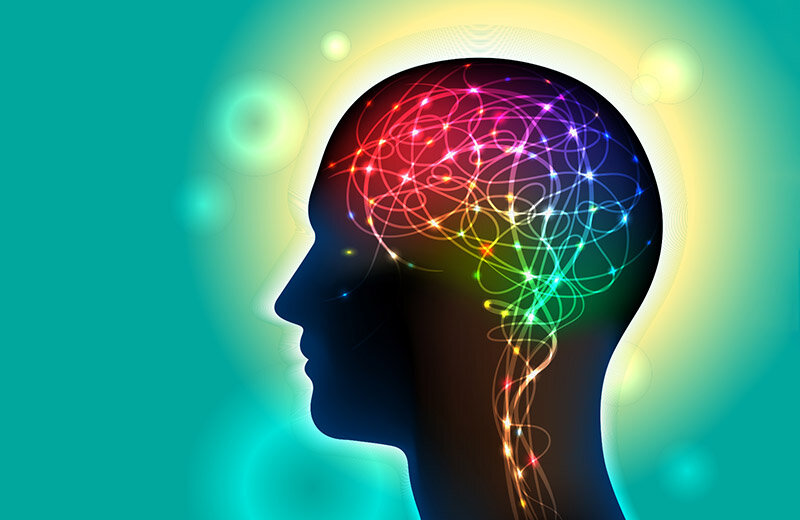 DEEP BLUE (Sum only, no ability to learn)
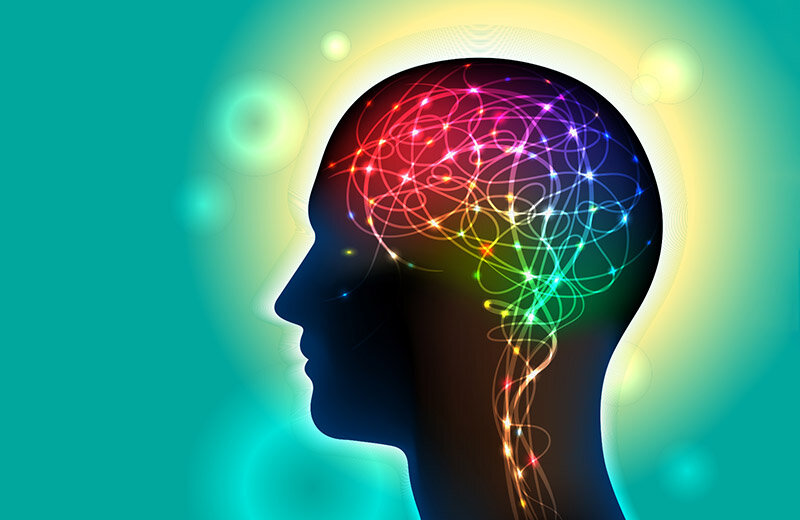 "Machine learning is a computer system that gets better over new data without reprogramming"  
					-Zhiwu Zhang
Statistical learning methods with ML features
Linear Regression 
Cluster Analysis
Decision Tree
Knowledge Mining
Knowledge
Data
Prediction
Genomic Prediction
LD decade
h2
Prediction
accuracy
Sample size
PCA
Marker density
Input data
Impute missing accuracy
K-Mean Cluster Analysis
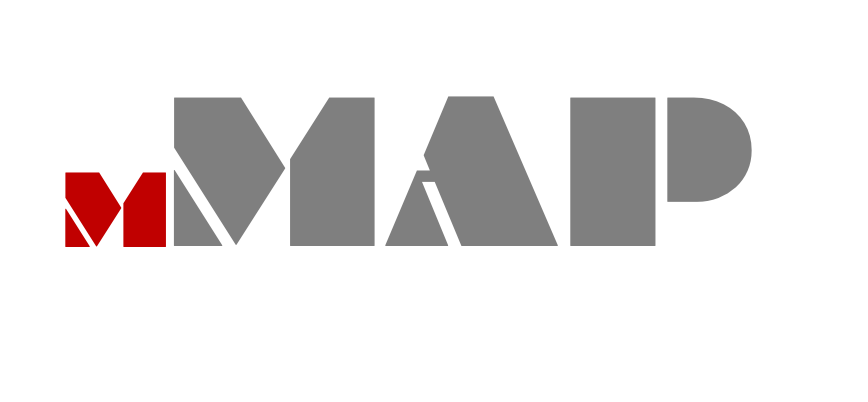 Mining the best method: Find the nearest neighbor from the cluster analysis based on existing features, including heritability, and newly gained prediction accuracies. Choose the method that gave the highest prediction accuracy for the nearest neighbor as the candidate to examine in next iteration.
No
Yes
Examined?
Output
Knowledge and expansion
Next
Imputed
New
Highest
Nearest
New data
Impute missing accuracy
Cluster analysis
Let M be the best method for the old data that is the closest to the new data
If M is applied for the new data?
No
Apply M to the new data
Yes
Stop: output the best
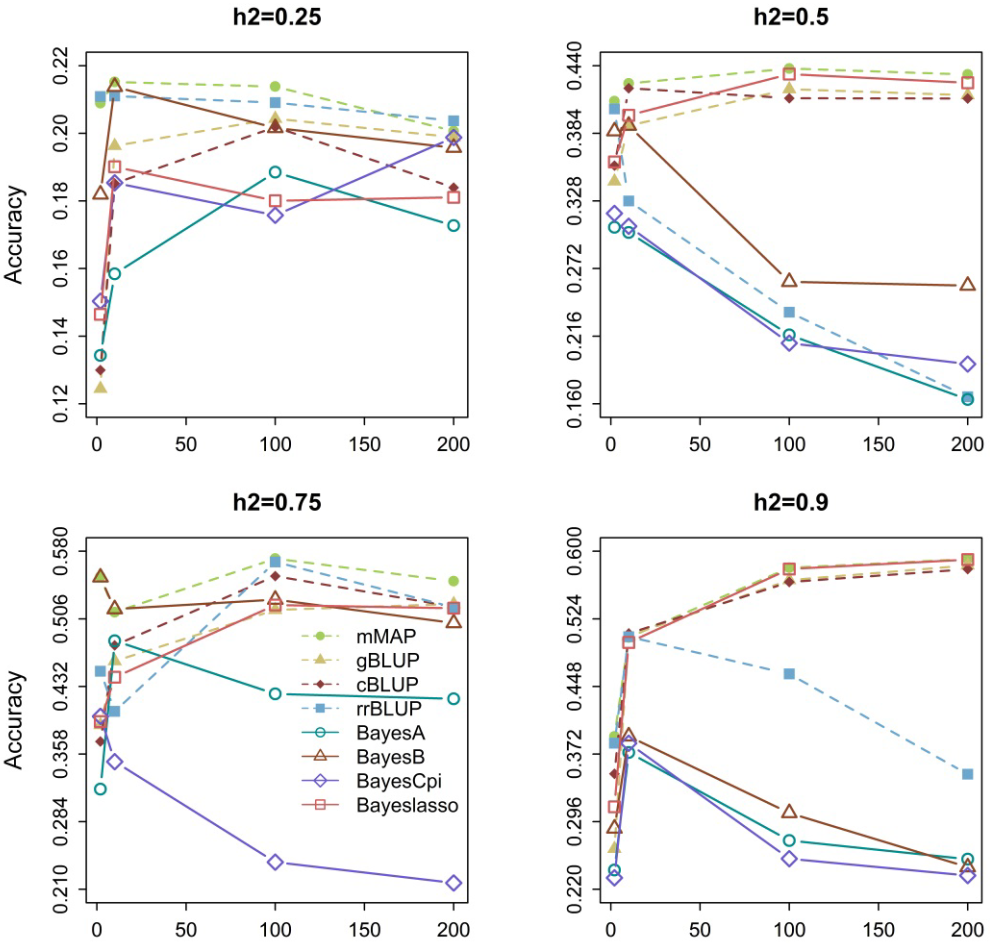 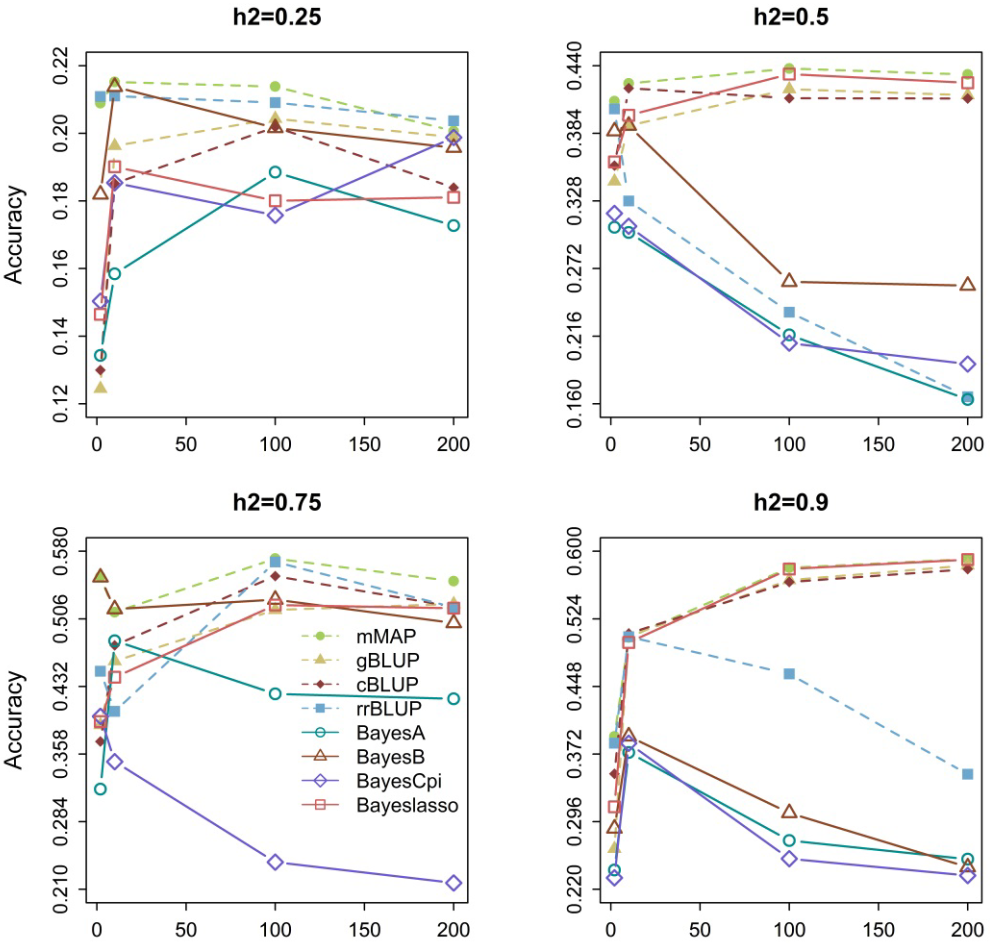 Maize
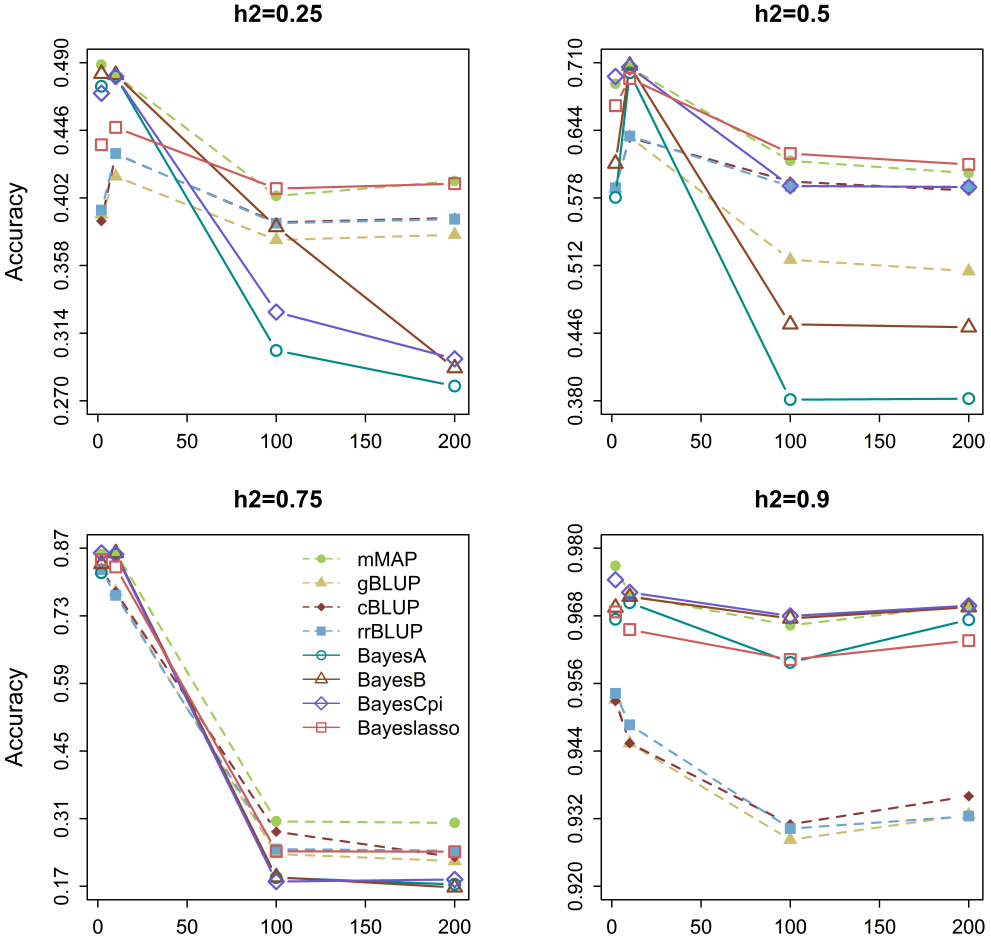 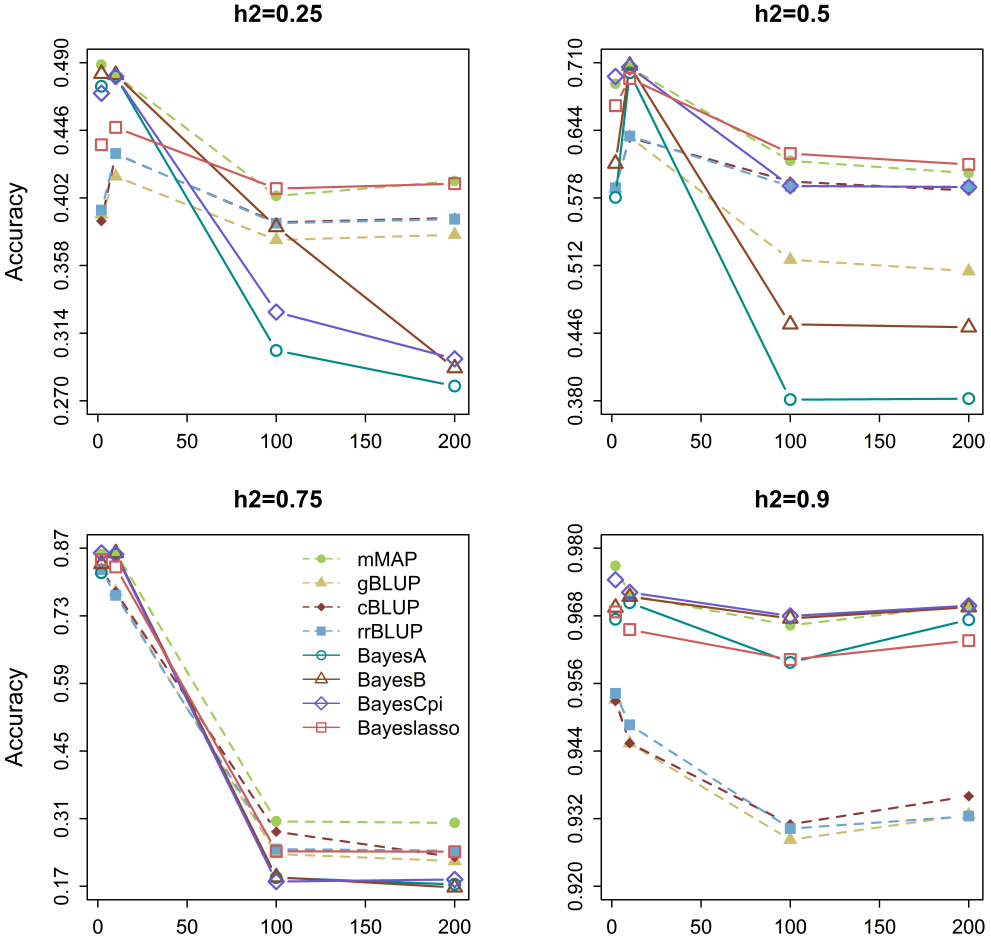 mMAP stays on the top
Mice
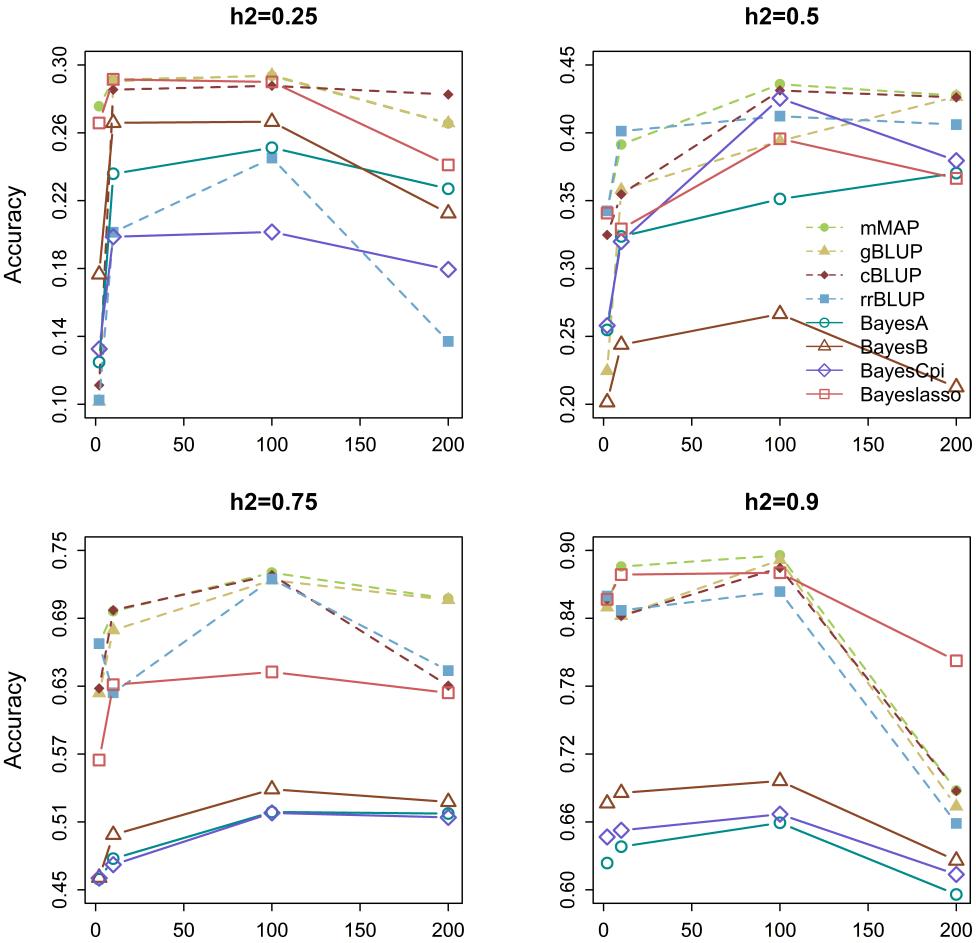 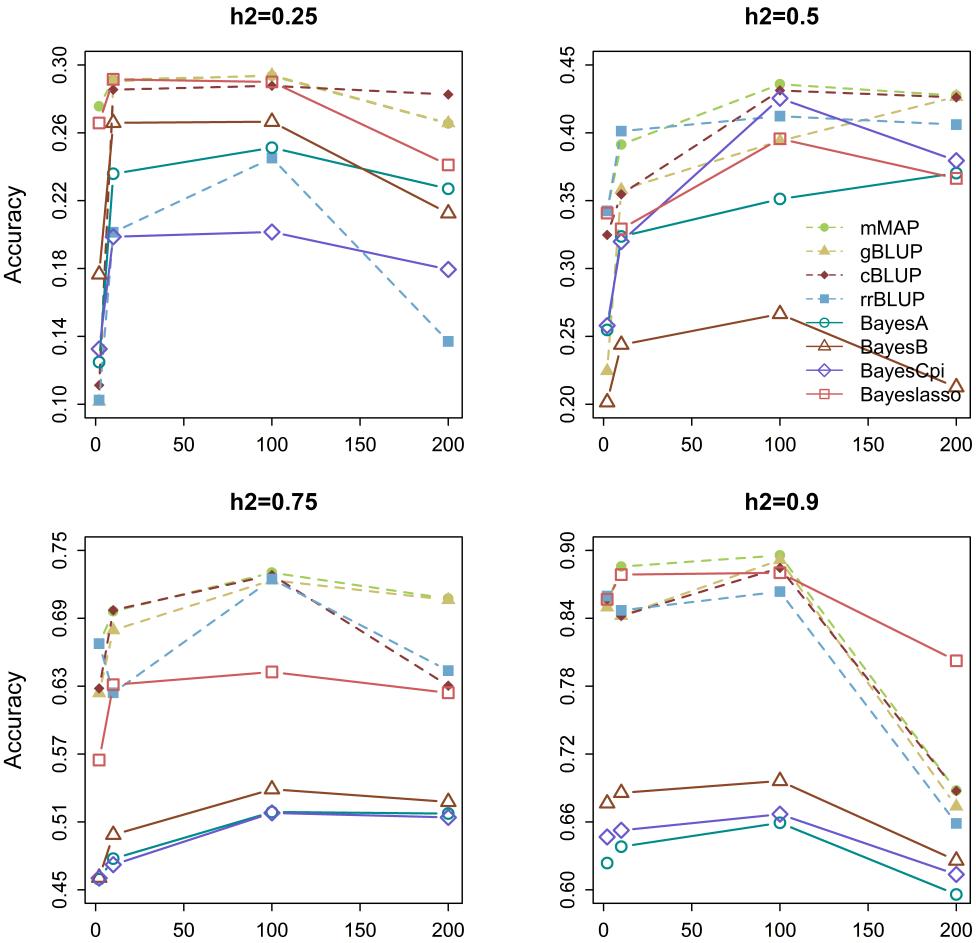 Pine
Number of genes
Real traits
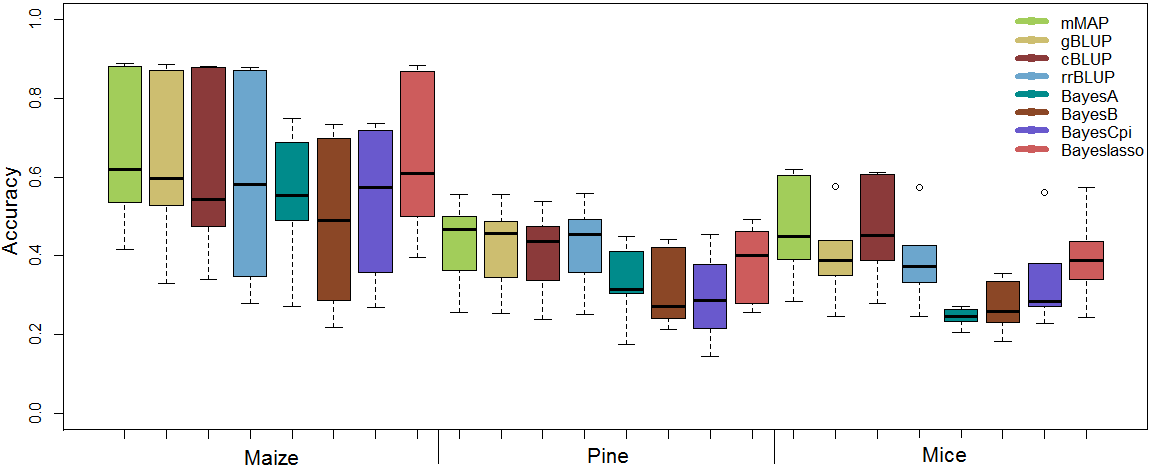 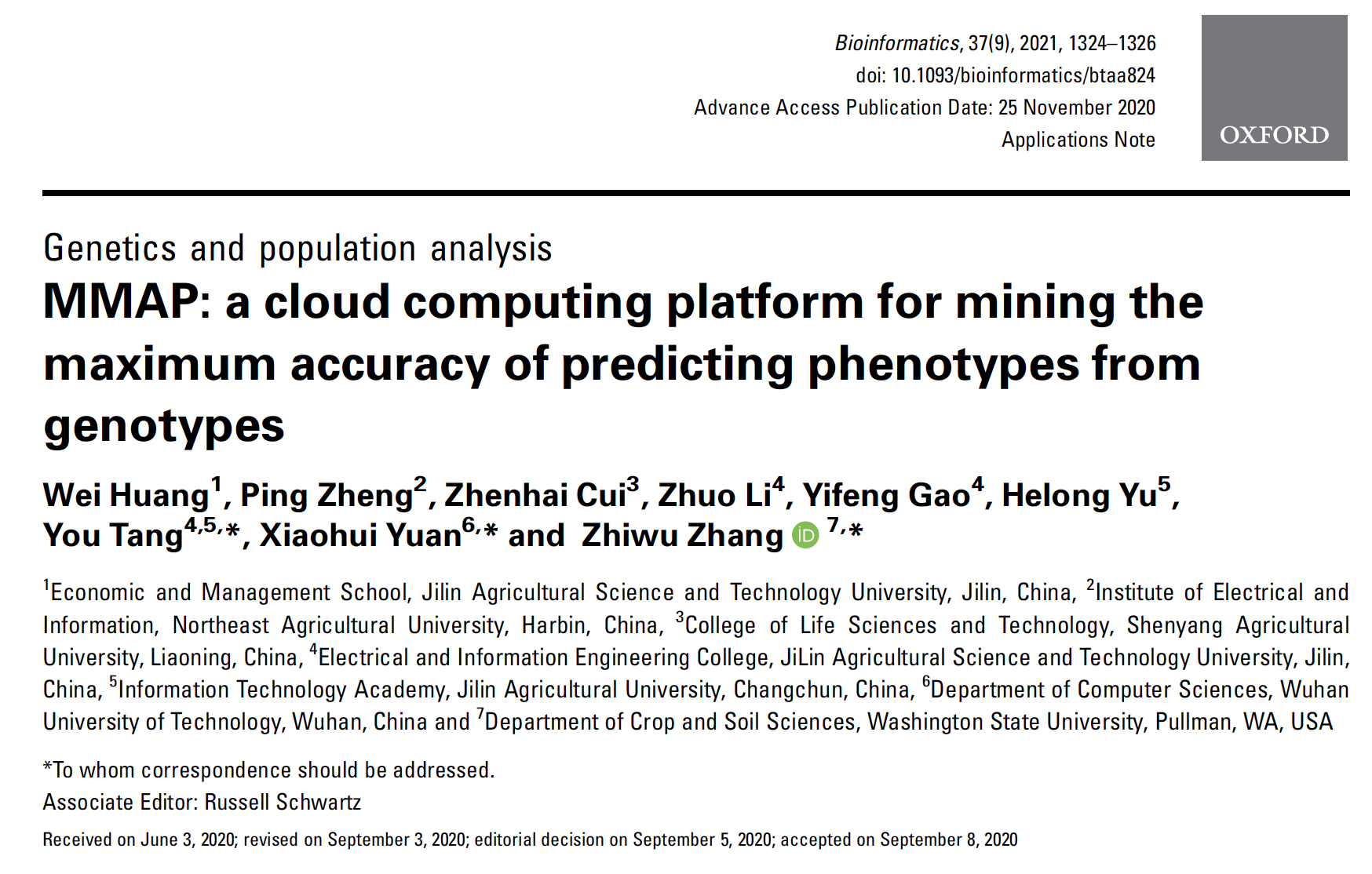 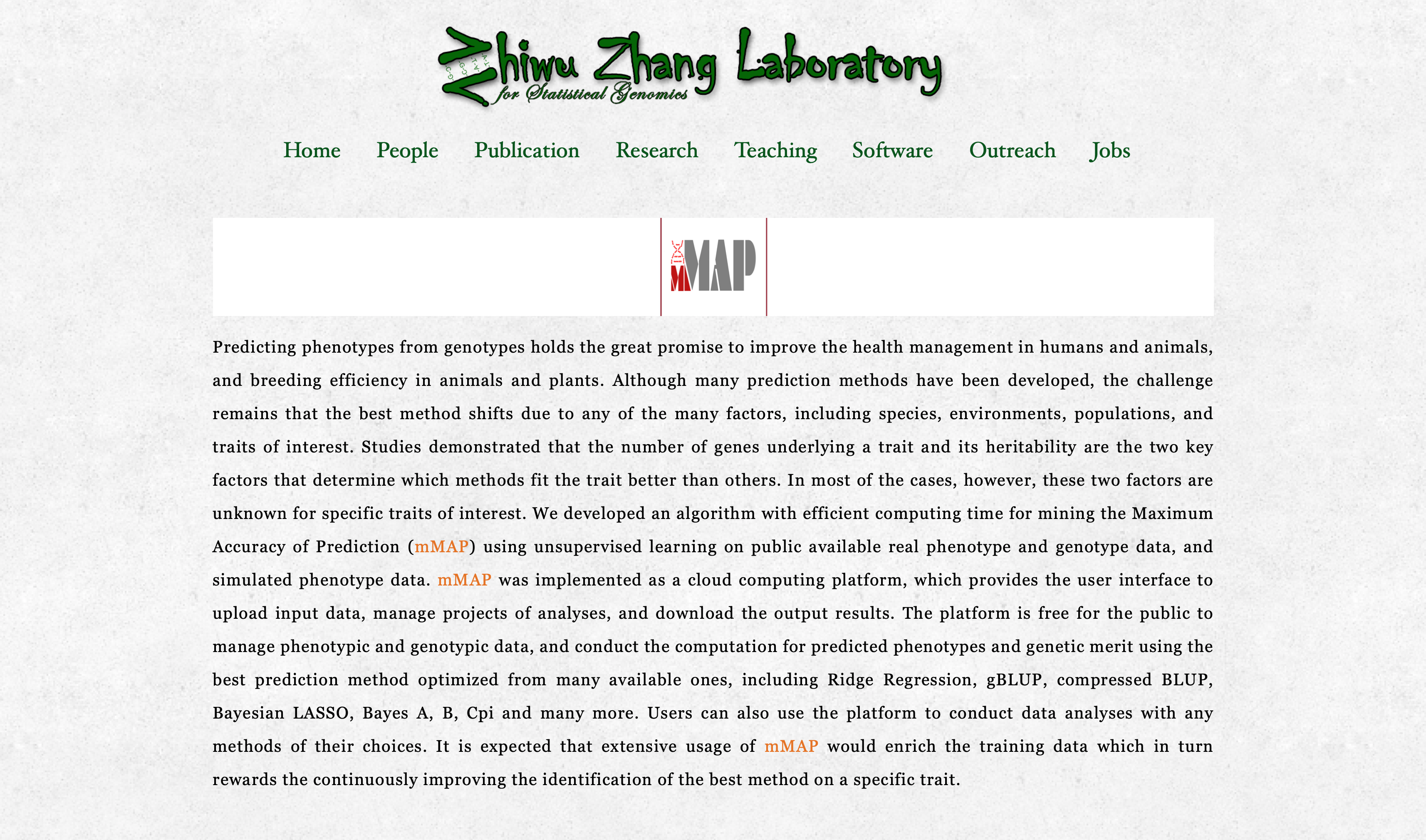 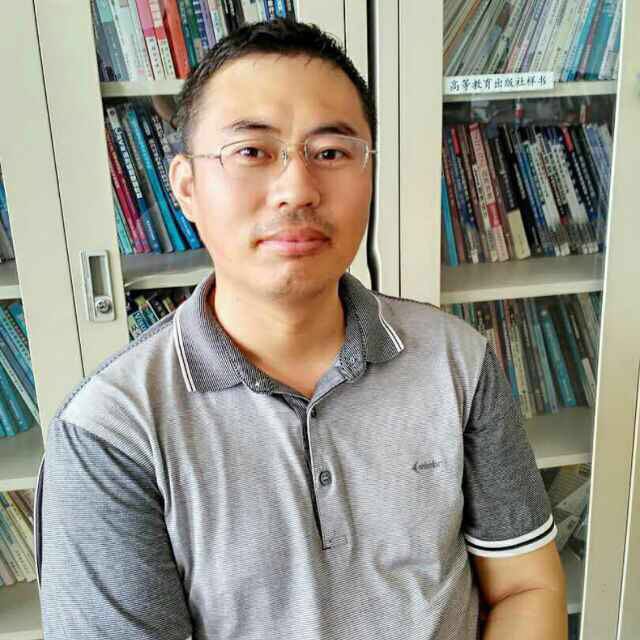 mMap: An Online Computing Platform to Transform Genotypes to Phenotypes by Mining the Maximum Accuracy of Prediction
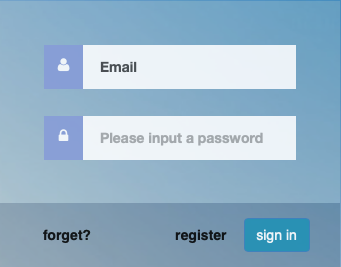 You Tang
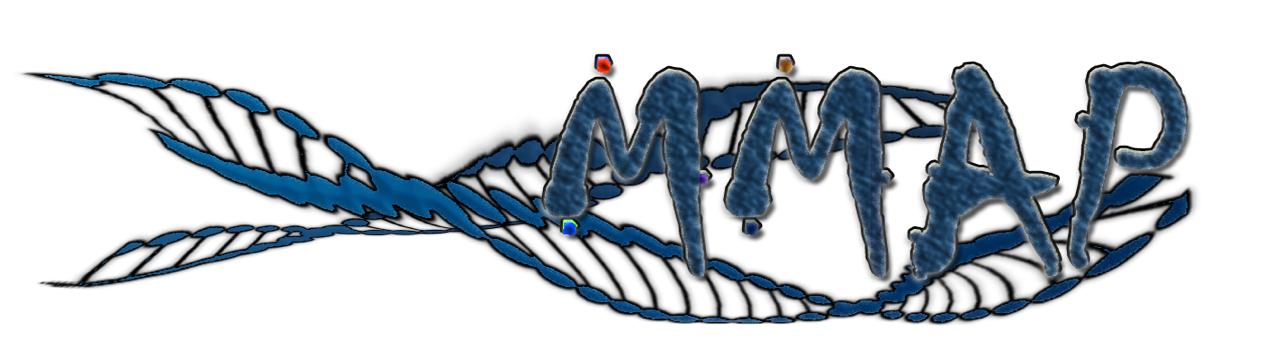 mMAP website: http://zzlab.net/mMAP
Upload Files
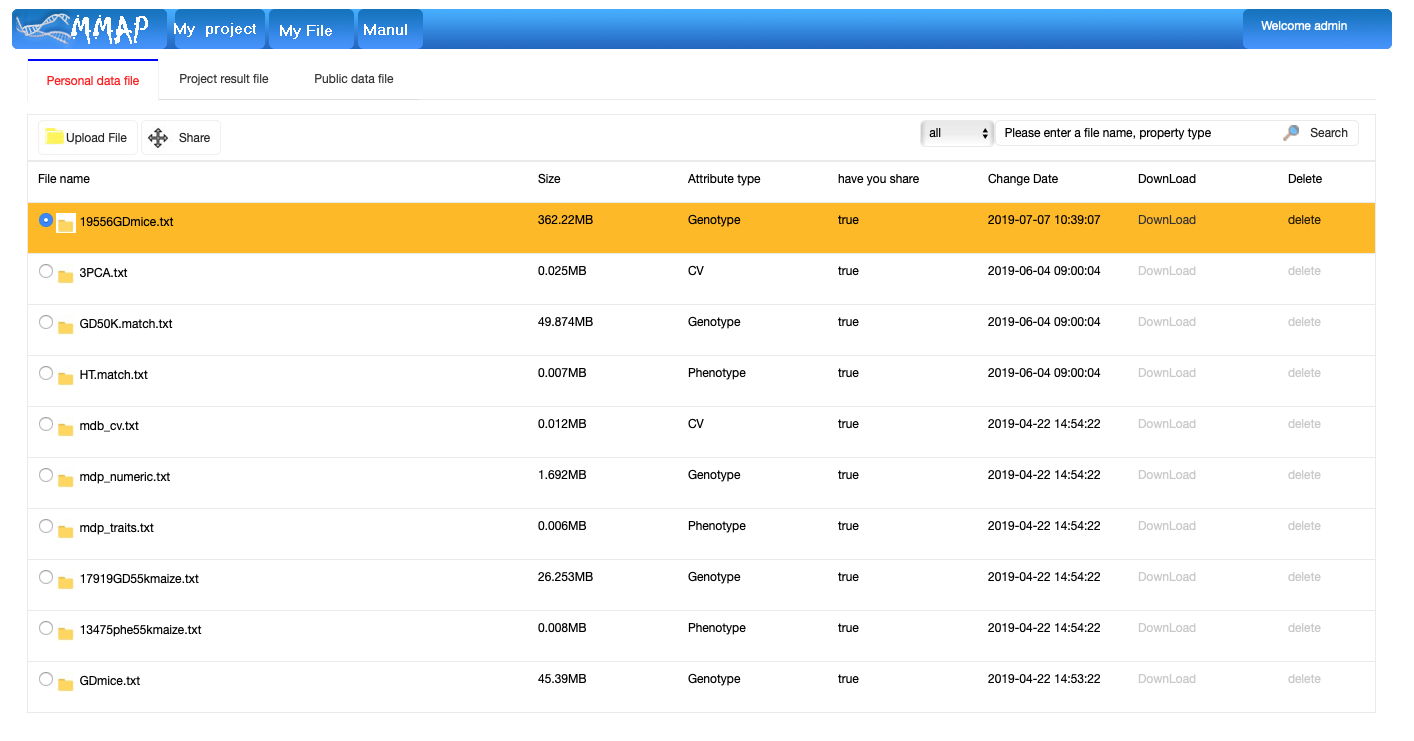 Create New Project
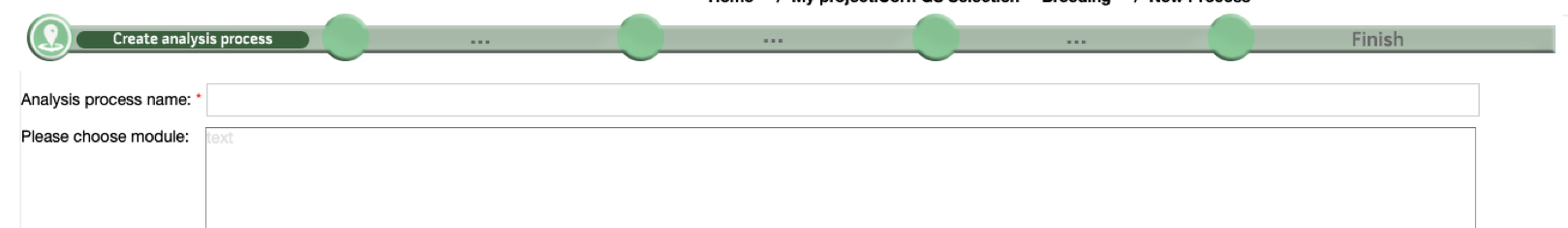 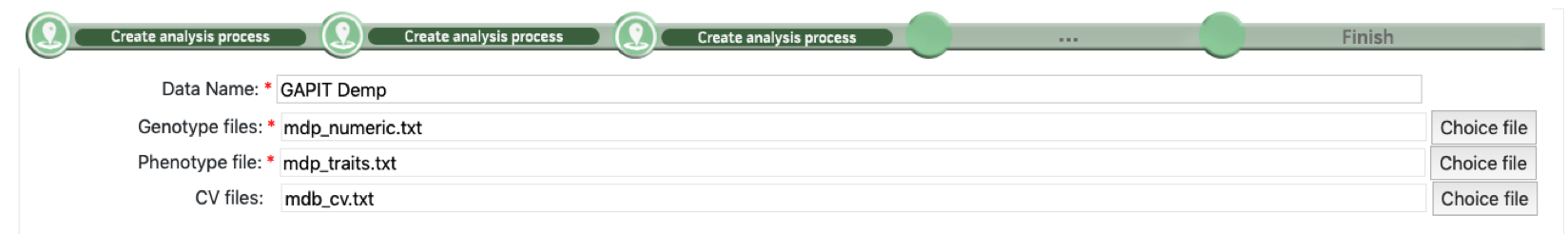 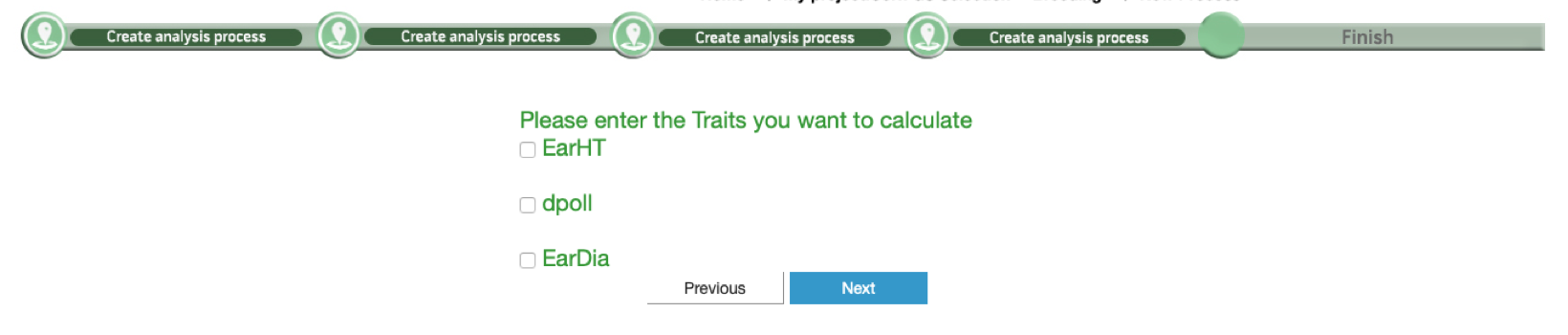 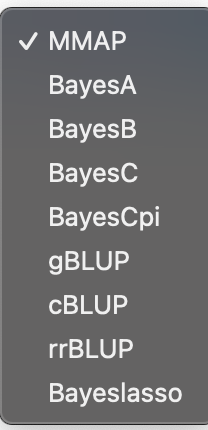 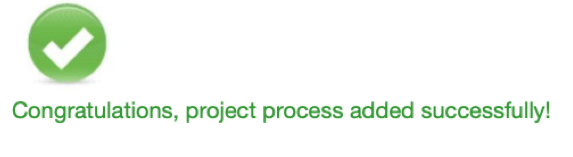 Check status and download results
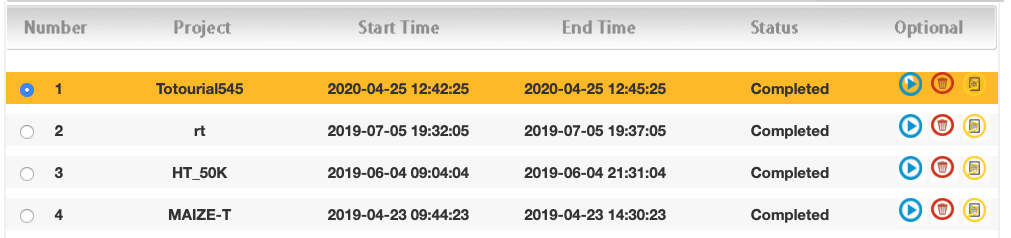 Simulation with GAPIT
source("http://zzlab.net/GAPIT/gapit_functions.txt") 
myGD=read.table(file="http://zzlab.net/GAPIT/data/mdp_numeric.txt",head=T) 
myGM=read.table(file="http://zzlab.net/GAPIT/data/mdp_SNP_information.txt",head=T)

set.seed(99164)
n=nrow(myGD)
testing=sample(n,round(n/5),replace=F)
training=-testing

set.seed(99164) 
mySim=GAPIT.Phenotype.Simulation(GD=myGD, GM=myGM,
h2=.7,
NQTN=20, 
QTNDist="normal")
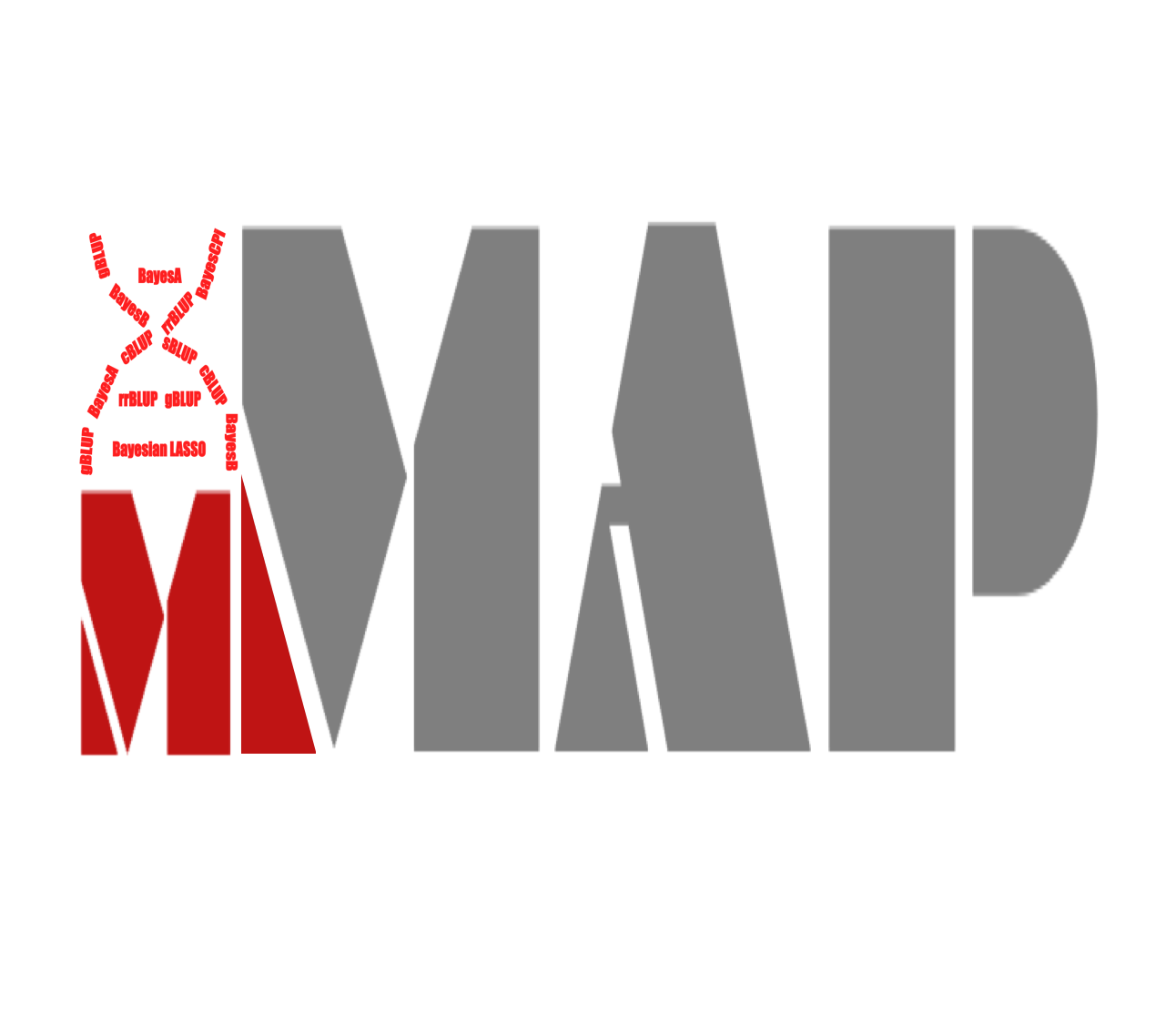 #MMAP
names(mySim$Y)=c("Taxa", "SimTrait")
write.table(mySim$Y[training,], file="mdp_YRef.txt", sep="\t",quote=F,row.names=F)
#upload mdp_numeric.txt  and mdp_YRef.txt to MMAP
http://zzlab.net/mMAP
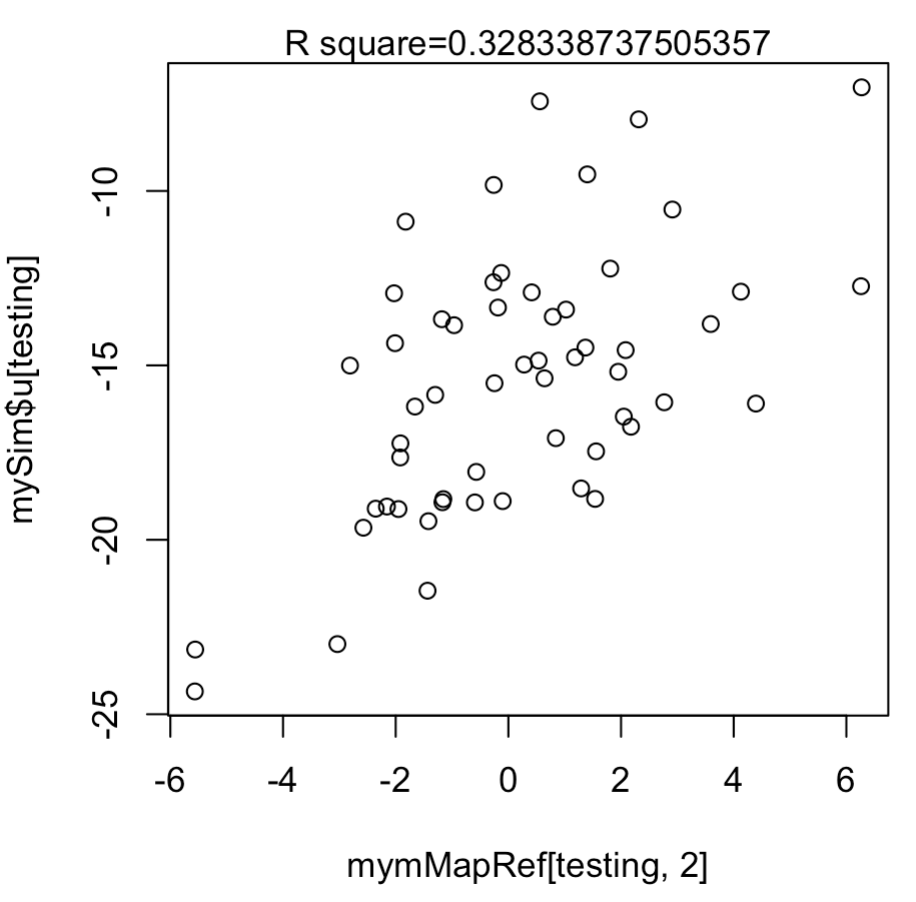 #Analysis
mymMapRef=read.csv("public820.csv")
accuracy <- cor(mySim$u[testing], mymMapRef[testing,2] )^2
plot(mymMapRef[testing,2] ,mySim$u[testing])
mtext(paste("R square=", accuracy,sep=""), side = 3)
Outline
Challenges in finding the best method.
Machine learning
Knowledge  mining
MMAP algorithm
Cloud computing
MMAP performances